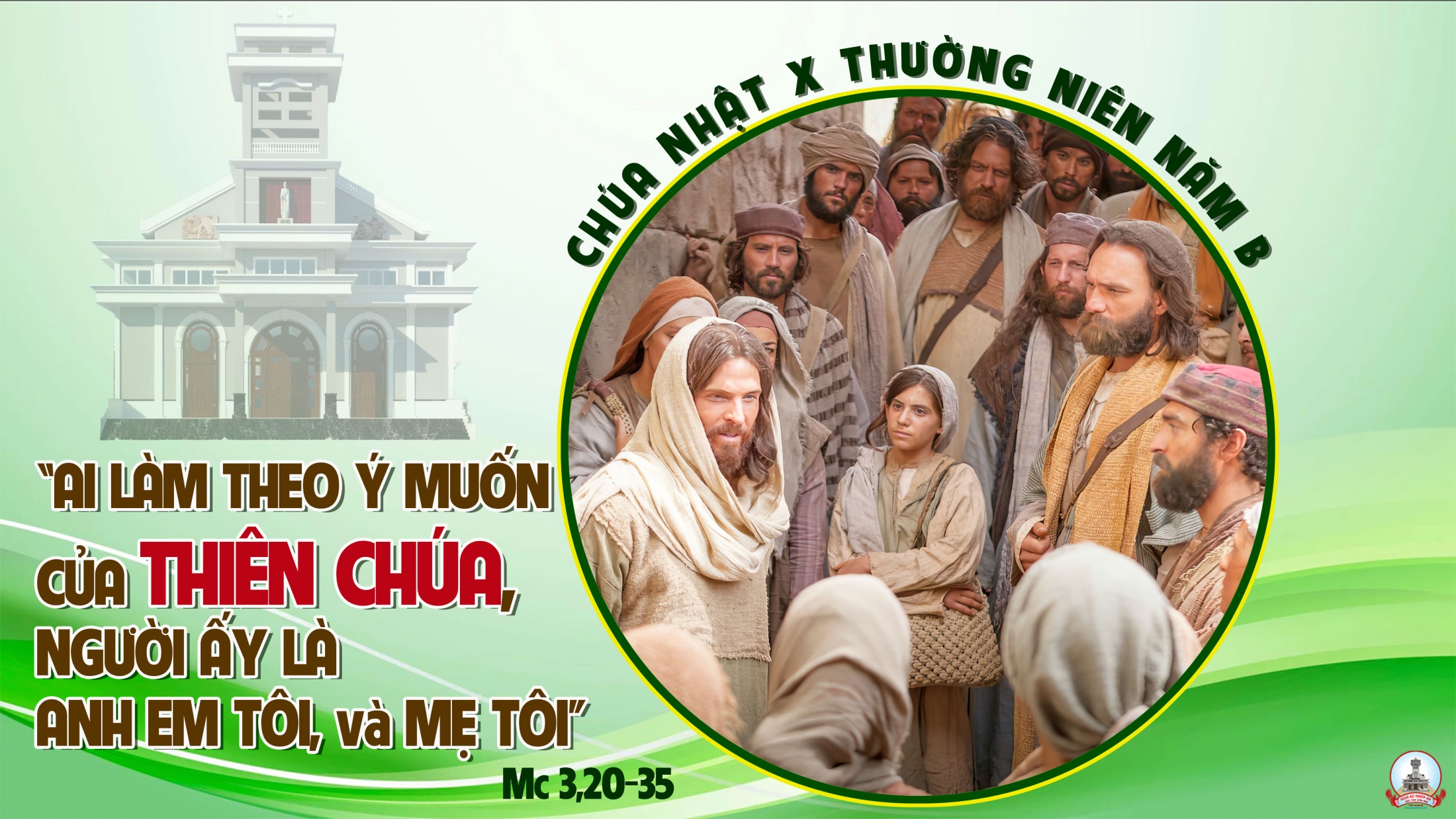 TẬP HÁT CỘNG ĐOÀN
THÁNH VỊNH 129CHÚA NHẬT X THƯỜNG NIÊNNĂM B Lm Kim Long04 câu
Đk: Vì Chúa một niềm từ ái, ơn cứu độ nơi Ngài chứa chan.
Alleluia-Alleluia
Chúa nói: giờ là lúc thủ lãnh thế gian bị khai trừ. Phần Tôi khi được giương cao khỏi đất, Tôi sẽ kéo mọi người đến cùng Tôi.
Alleluia…
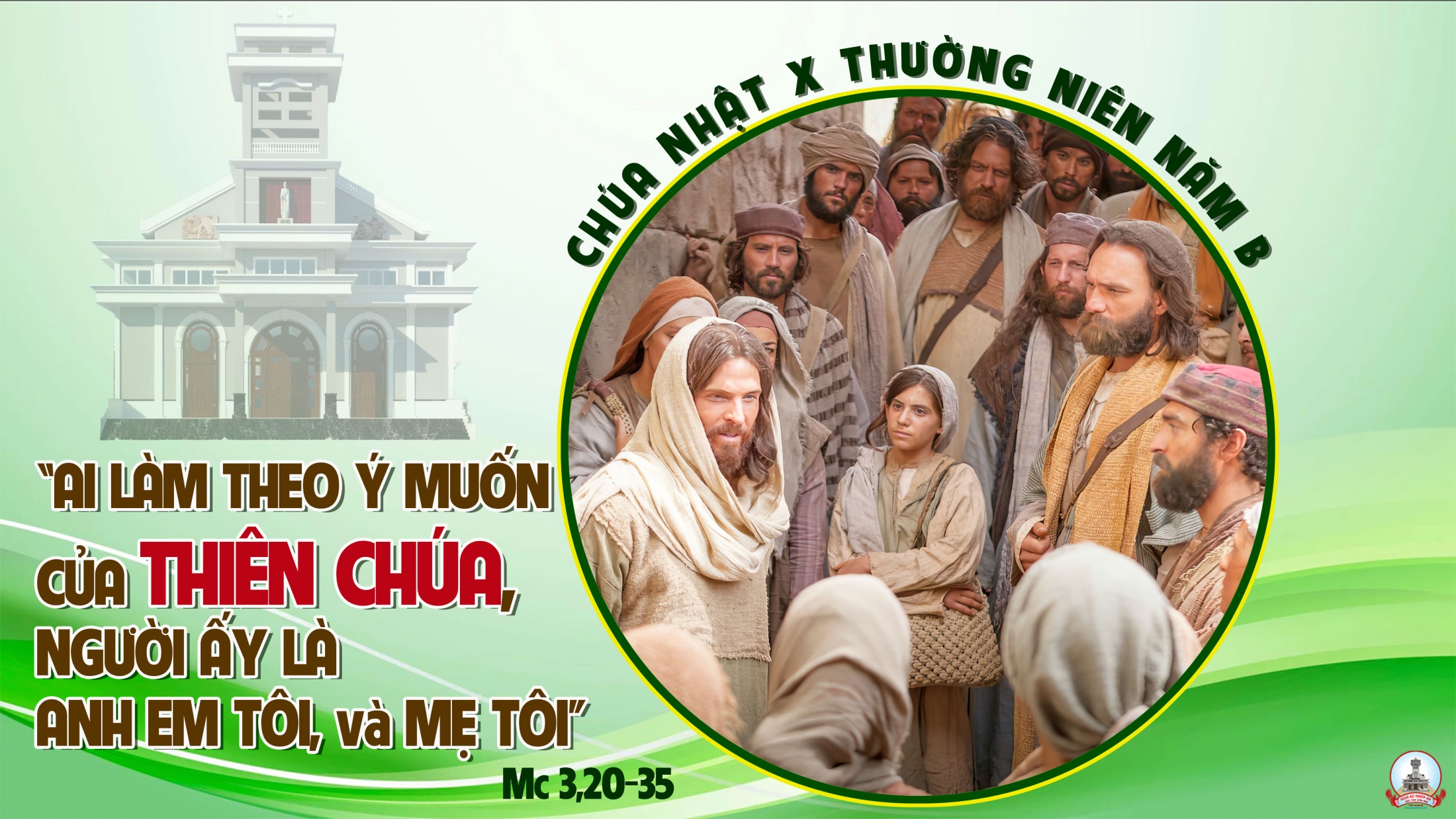 Ca Nhập LễTÔI CHỈ ƯỚC TRÔNGLm. Kim Long
Đk: Tôi chỉ ước trông một điều đêm ngày tôi khấn xin là cho tôi được vui sống trong nhà Chúa trọn đời.
Tk1: Chính Chúa là ánh sáng, và là nguồn ơn cứu thoát tôi, Ngài là thành lũy che chở tôi, tôi còn phải sợ ai?
Đk: Tôi chỉ ước trông một điều đêm ngày tôi khấn xin là cho tôi được vui sống trong nhà Chúa trọn đời.
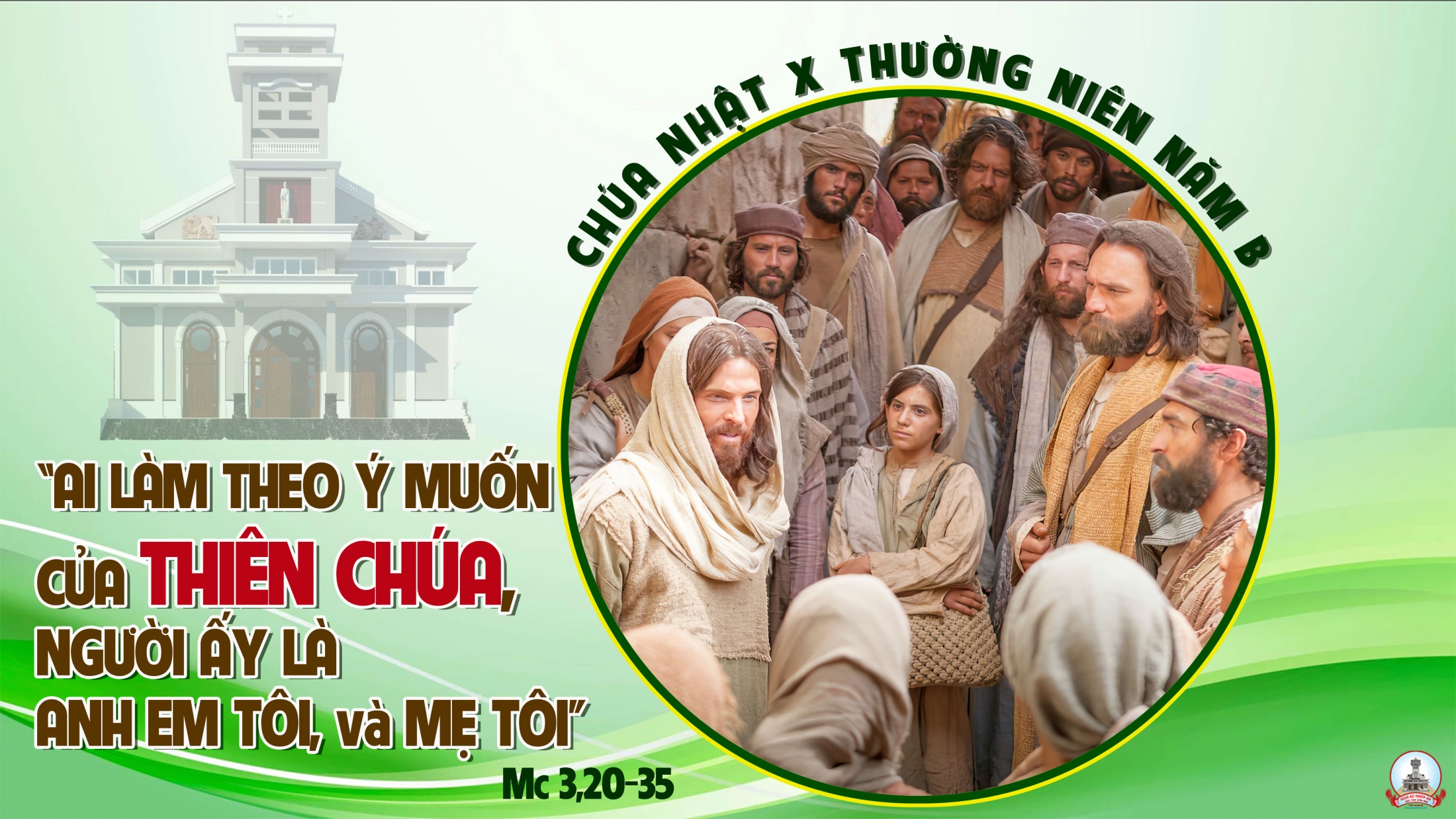 KINH VINH DANH
Ca Lên Đi 2
KINH VINH DANH
Chủ tế: Vinh danh Thiên Chúa trên các tầng trời. Và bình an dưới thế, bình an dưới thế cho người thiện tâm.
Chúng con ca ngợi Chúa. Chúng con chúc tụng Chúa. Chúng con thờ lạy Chúa. Chúng con tôn vinh Chúa. Chúng con cảm tạ Chúa vì vinh quang cao cả Chúa.
Lạy Chúa là Thiên Chúa, là Vua trên trời, là Chúa Cha toàn năng. Lạy Con Một Thiên Chúa, Chúa Giê-su Ki-tô.
Lạy Chúa là Thiên Chúa, là Chiên Thiên Chúa, là Con Đức Chúa Cha. Chúa xoá tội trần gian, xin thương, xin thương, xin thương xót chúng con.
Chúa xoá tội trần gian, Xin nhận lời chúng con cầu khẩn. Chúa ngự bên hữu Đức Chúa Cha, xin thương, xin thương, xin thương xót chúng con.
Vì lạy Chúa Giê-su Ki-tô, chỉ có Chúa là Đấng Thánh, chỉ có Chúa là Chúa, chỉ có Chúa là Đấng Tối Cao, cùng Đức Chúa Thánh Thần trong vinh quang Đức Chúa Cha. A-men. A-men.
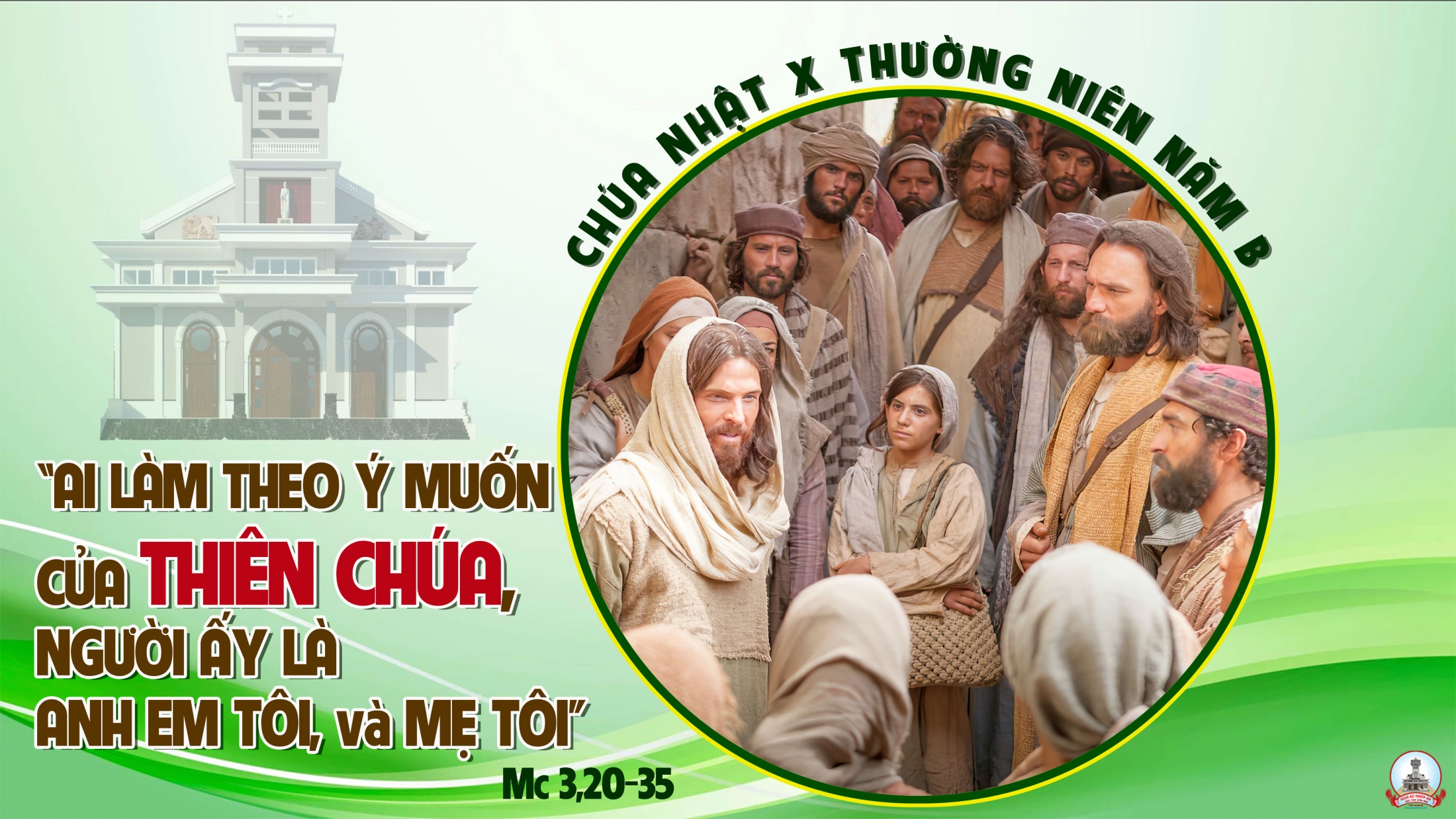 KINH VINH DANH
Chủ tế: Vinh danh Thiên Chúa trên các tầng trời.A+B: Và bình an dưới thế cho người thiện tâm.
A: Chúng con ca ngợi Chúa.
B: Chúng con chúc tụng Chúa. A: Chúng con thờ lạy Chúa. 
B: Chúng con tôn vinh Chúa.
A: Chúng con cảm tạ Chúa vì vinh quang cao cả Chúa.
B: Lạy Chúa là Thiên Chúa, là Vua trên trời, là Chúa Cha toàn năng.
A: Lạy con một Thiên Chúa,            Chúa Giêsu Kitô.
B: Lạy Chúa là Thiên Chúa, là Chiên Thiên Chúa là Con Đức Chúa Cha.
A: Chúa xóa tội trần gian, xin thương xót chúng con.
B: Chúa xóa tội trần gian, xin nhậm lời chúng con cầu khẩn.
A: Chúa ngự bên hữu Đức Chúa Cha, xin thương xót chúng con.
B: Vì lạy Chúa Giêsu Kitô, chỉ có Chúa là Đấng Thánh.
Chỉ có Chúa là Chúa, chỉ có Chúa là đấng tối cao.
A+B: Cùng Đức Chúa Thánh Thần trong vinh quang Đức Chúa Cha. 
Amen.
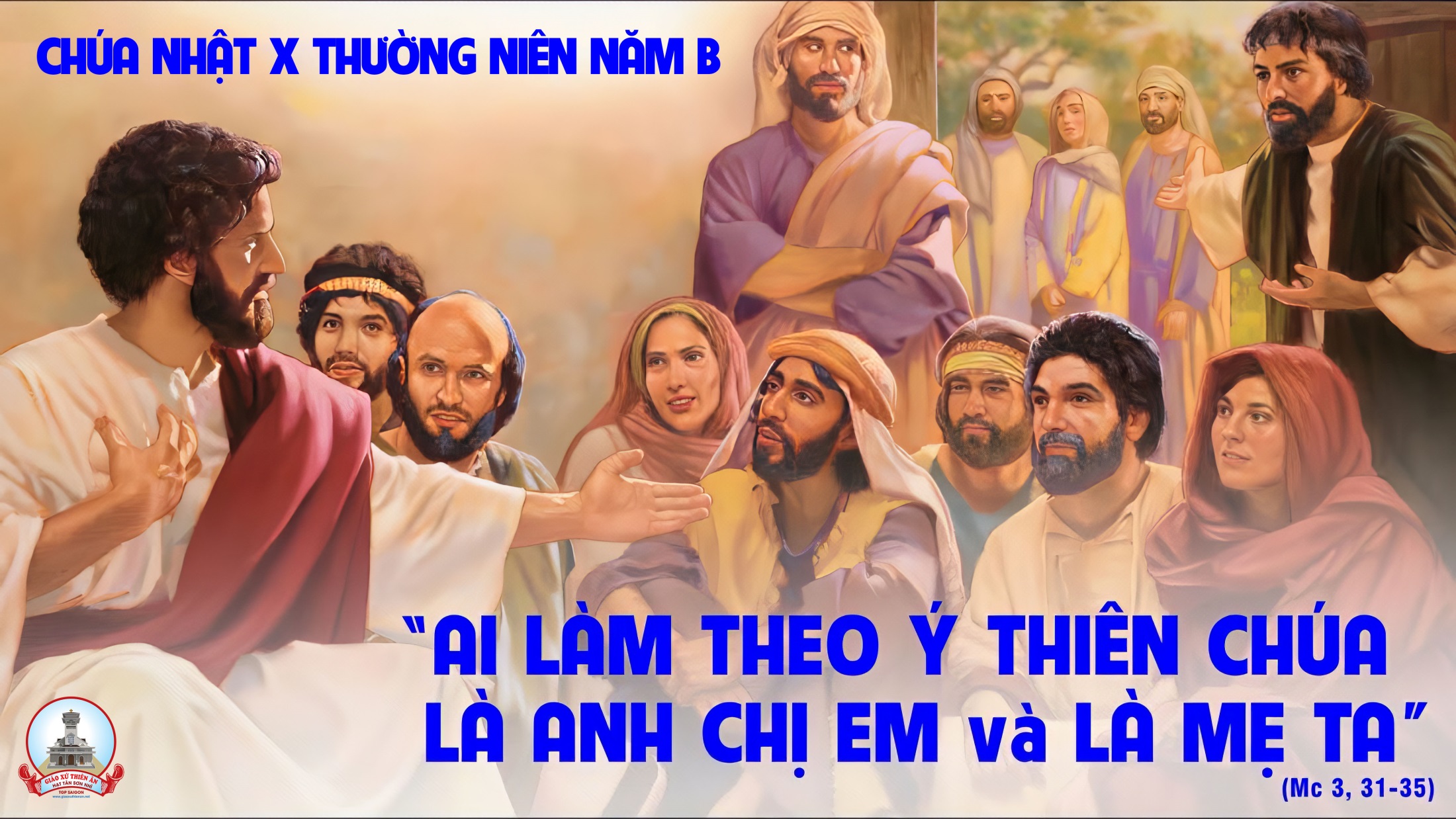 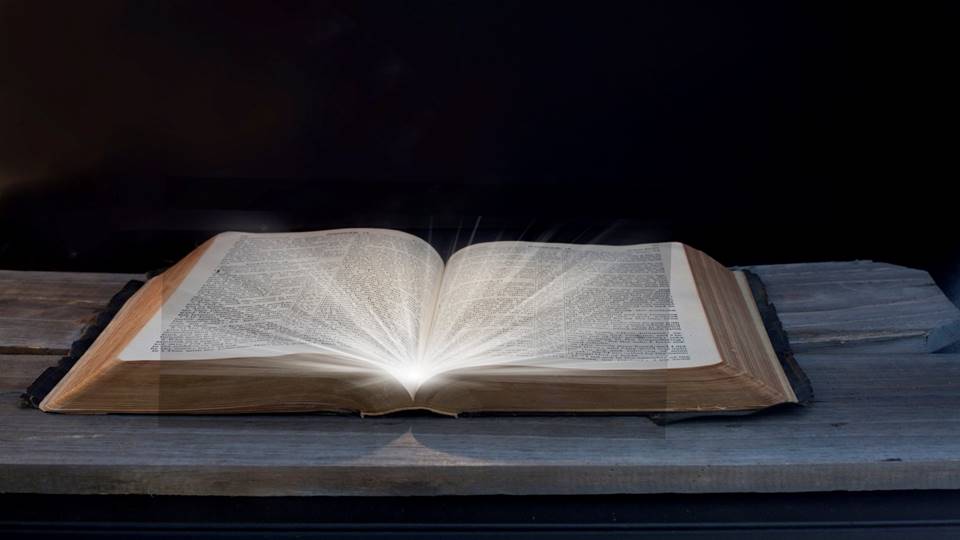 Bài đọc 1
Bài trích sách Sáng thế.
Ta sẽ gây mối thù giữa dòng giống mi
và dòng giống người đàn bà.
THÁNH VỊNH 129CHÚA NHẬT X THƯỜNG NIÊNNĂM B Lm Kim Long04 câu
Đk: Vì Chúa một niềm từ ái, ơn cứu độ nơi Ngài chứa chan.
Tk1: Từ vực thẳm con kêu lên Ngài, lạy Chúa, muôn lạy Chúa xin Ngài lắng nghe. Xin lắng tai thẩm nhận bao lời con tha thiết nguyện cầu.
Đk: Vì Chúa một niềm từ ái, ơn cứu độ nơi Ngài chứa chan.
Tk2: Ngài mà chấp bao nhiêu sai phạm, lạy Chúa ai người sẽ mong còn đứng yên. Nhưng Chúa thương khoan hồng nên đoàn con luôn kính sợ Ngài.
Đk: Vì Chúa một niềm từ ái, ơn cứu độ nơi Ngài chứa chan.
Tk3: Lòng thành khẩn con trông mong Ngài, lạy Chúa nơi lời Chúa con hằng vững tin. Như lính canh mỏi mòn mong hừng đông, con ngóng trông Ngài.
Đk: Vì Chúa một niềm từ ái, ơn cứu độ nơi Ngài chứa chan.
Tk4: Cậy vào Chúa, Ít-ra-en nào vì Chúa ban rộng rãi ơn giải thoát ta. Luôn xót thương trọn niềm, cho thần dân xa thoát tội tình.
Đk: Vì Chúa một niềm từ ái, ơn cứu độ nơi Ngài chứa chan.
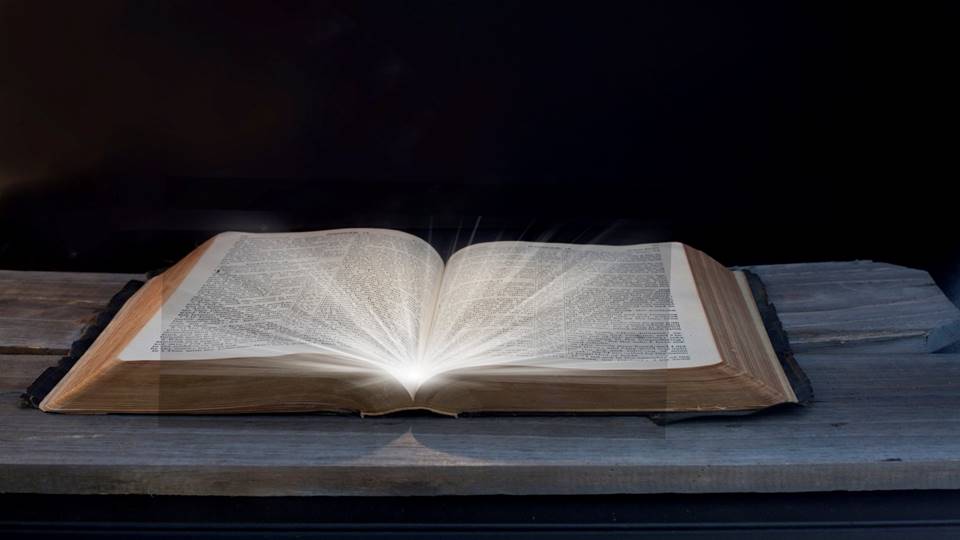 Bài đọc 2
Bài trích thư thứ hai của thánh Phao-lô tông đồ 
gửi tín hữu Cô-rin-tô.
Chúng tôi tin, nên chúng tôi mới nói.
Alleluia-Alleluia
Chúa nói: giờ là lúc thủ lãnh thế gian bị khai trừ. Phần Tôi khi được giương cao khỏi đất, Tôi sẽ kéo mọi người đến cùng Tôi.
Alleluia…
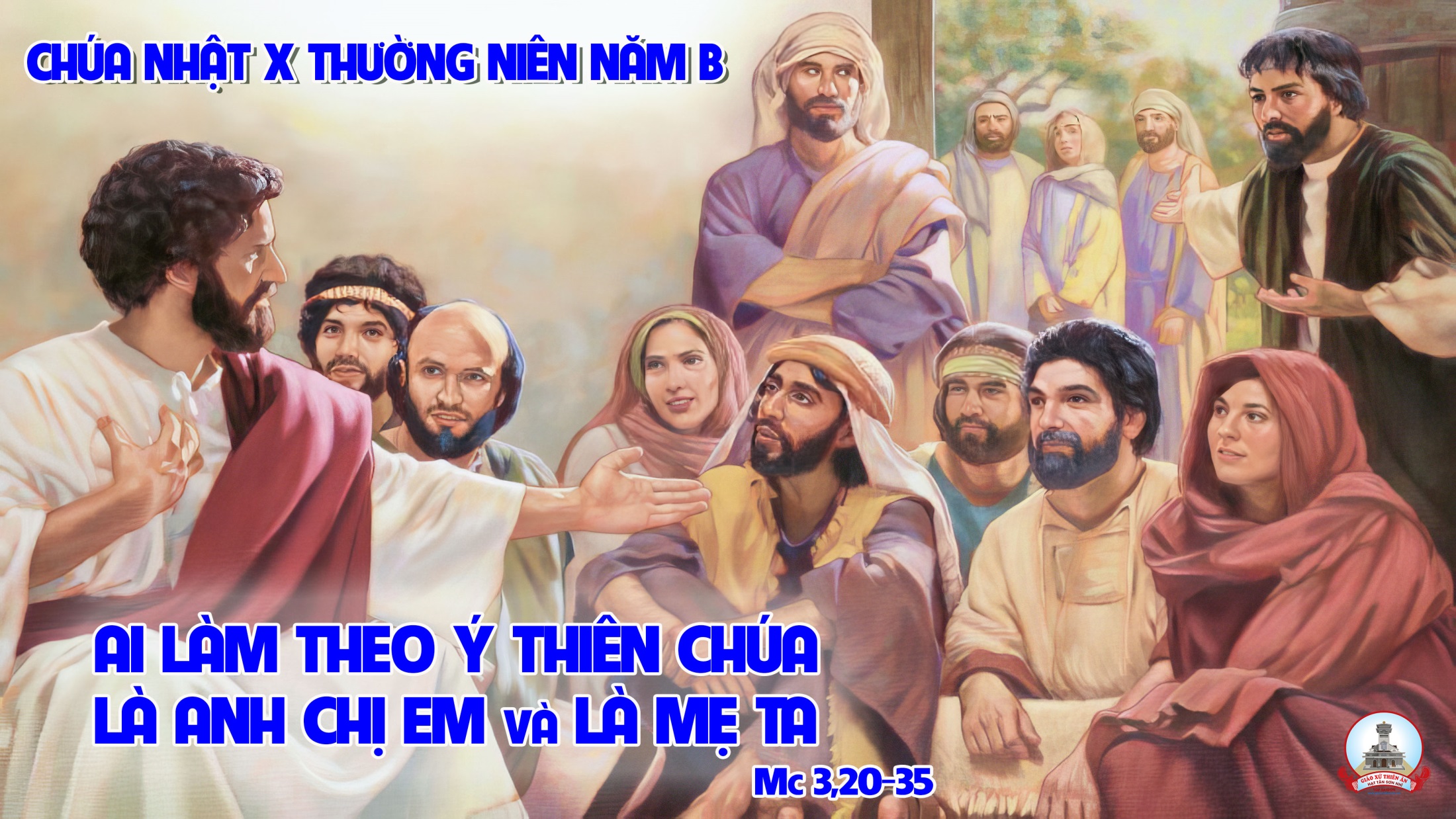 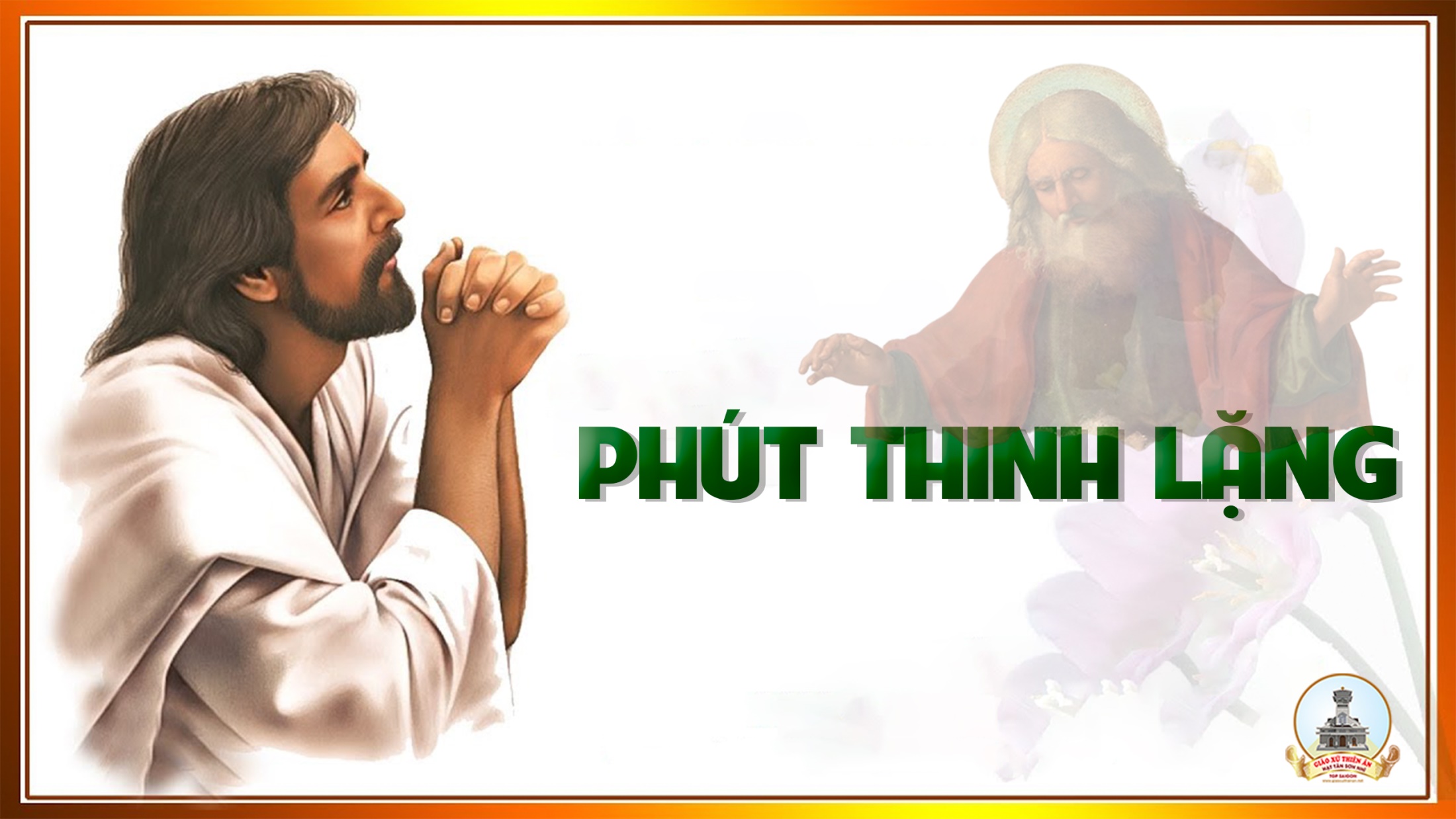 KINH TIN KÍNH
Tôi tin kính một Thiên Chúa là Cha toàn năng, Đấng tạo thành trời đất, muôn vật hữu hình và vô hình.
Tôi tin kính một Chúa Giêsu Kitô, Con Một Thiên Chúa, Sinh bởi Đức Chúa Cha từ trước muôn đời.
Người là Thiên Chúa bởi Thiên Chúa, Ánh Sáng bởi Ánh Sáng, Thiên Chúa thật bởi Thiên Chúa thật,
được sinh ra mà không phải được tạo thành, đồng bản thể với Đức Chúa Cha: nhờ Người mà muôn vật được tạo thành.
Vì loài người chúng ta và để cứu độ chúng ta, Người đã từ trời xuống thế.
Bởi phép Đức Chúa Thánh Thần, Người đã nhập thể trong lòng Trinh Nữ Maria, và đã làm người.
Người chịu đóng đinh vào thập giá vì chúng ta, thời quan Phongxiô Philatô; Người chịu khổ hình và mai táng, ngày thứ ba Người sống lại như lời Thánh Kinh.
Người lên trời, ngự bên hữu Đức Chúa Cha, và Người sẽ lại đến trong vinh quang để phán xét kẻ sống và kẻ chết, Nước Người sẽ không bao giờ cùng.
Tôi tin kính Đức Chúa Thánh Thần là Thiên Chúa và là Đấng ban sự sống, Người bởi Đức Chúa Cha và Đức Chúa Con mà ra,
Người được phụng thờ và tôn vinh cùng với Đức Chúa Cha và Đức Chúa Con: Người đã dùng các tiên tri mà phán dạy.
Tôi tin Hội Thánh duy nhất thánh thiện công giáo và tông truyền.
Tôi tuyên xưng có một Phép Rửa để tha tội. Tôi trông đợi kẻ chết sống lại và sự sống đời sau. Amen.
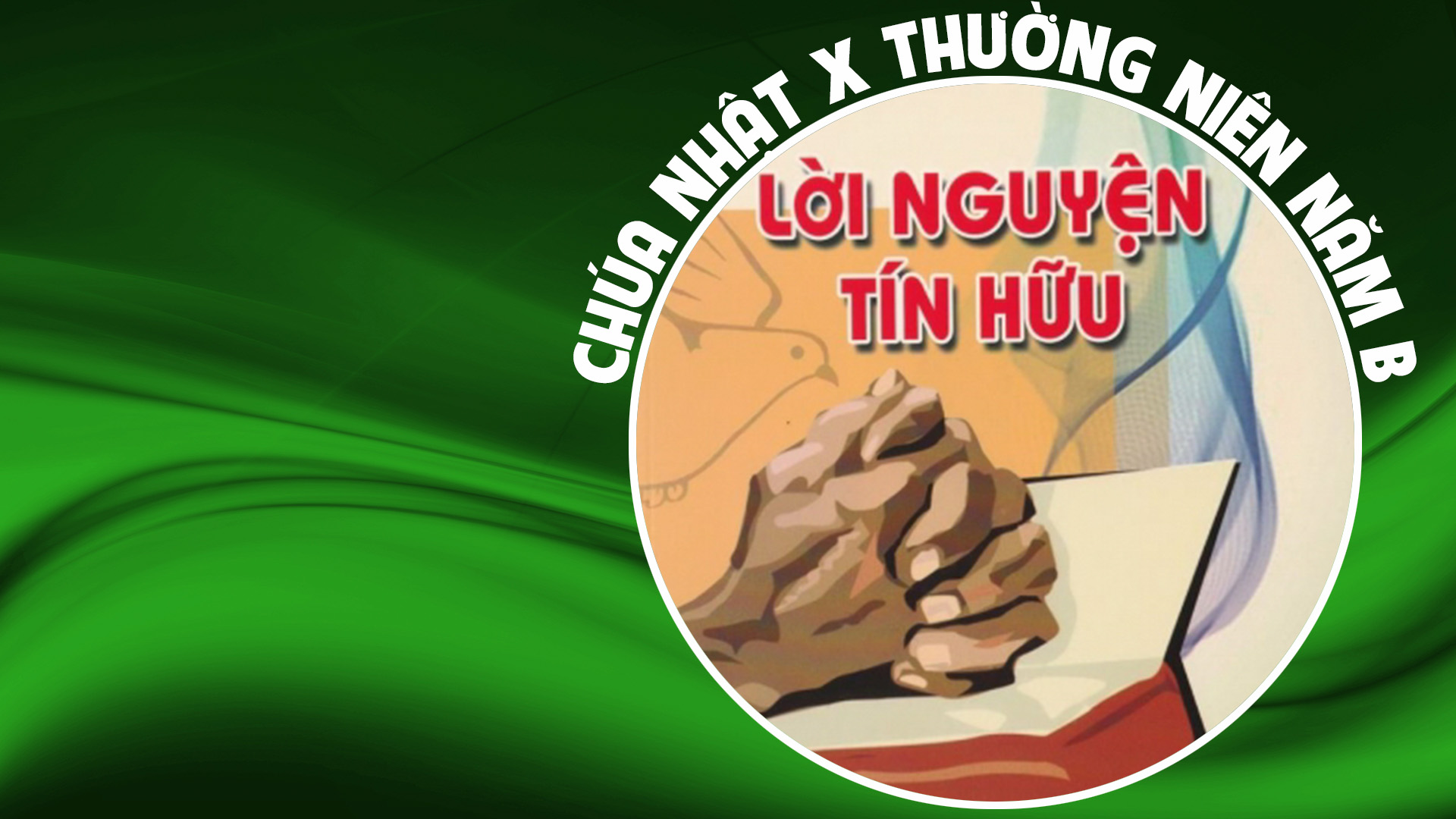 Anh chị em thân mến, Thiên Chúa là Cha giàu lòng thương xót, lúc nào người cũng yêu thương và muốn cho mọi người được sống hạnh phúc. Chúng ta cùng cảm tạ Chúa và dâng lời cầu xin.
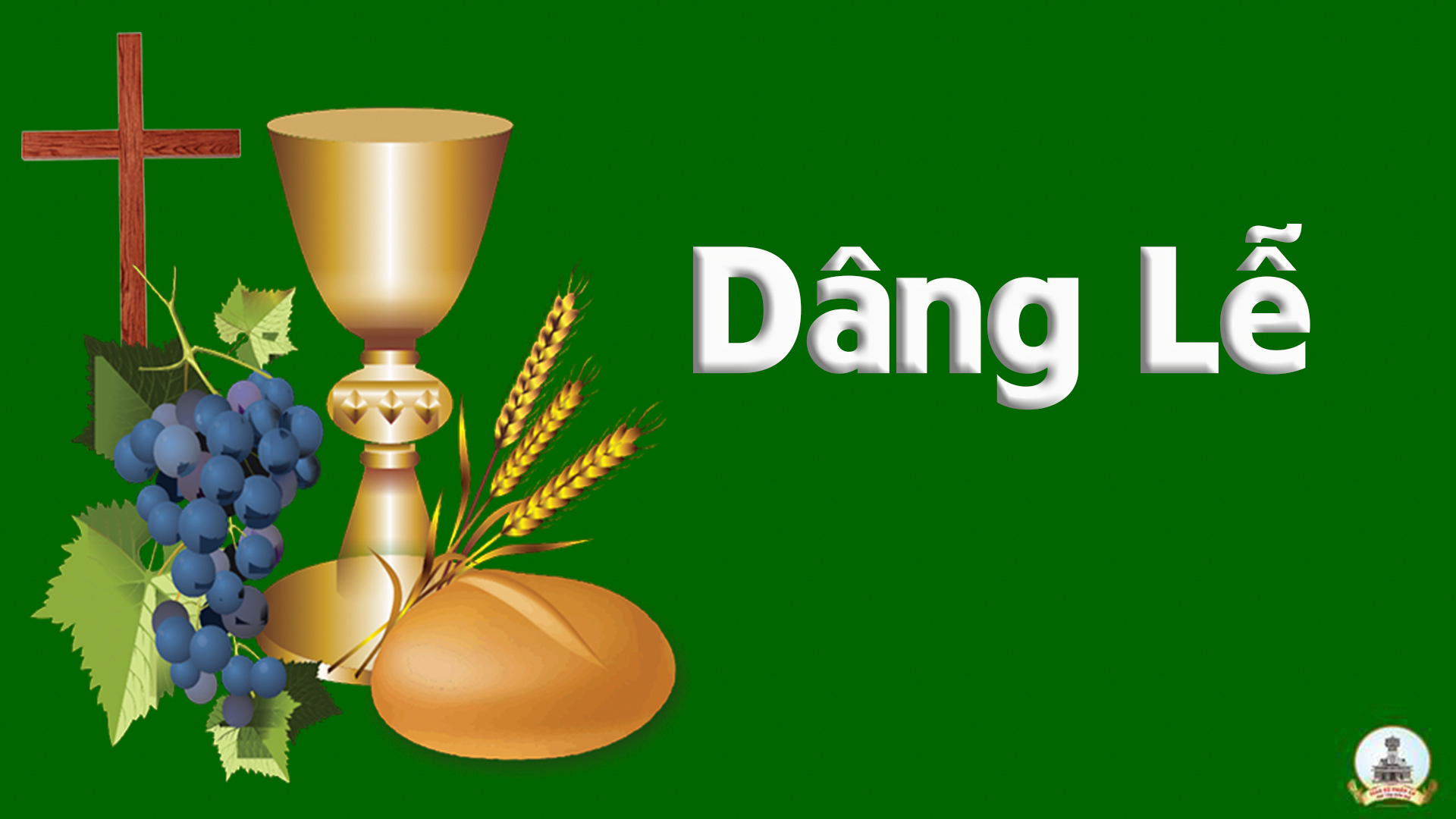 Dâng Tâm Tình Đơn SơVị Thiên
Tk1: Dâng về nhan Thiên Chúa từ nhân lúa thu đã chin vàng. Do bàn tay lao tác làm ra kết nên thành bánh thơm
Đk: Kính tiến lên Ngài lễ dâng để hiến tế với Con Một Cha, như xưa Người đã phó mình làm Thần Lương nuôi dưỡng toàn dân. Xin Cha thương nhận những vui buồn ước mong ngày tháng qua, thương ban phúc thiêng dư tràn để muôn người sống trong an bình.
Tk2: Đây chùm nho tươi tốt nặng trĩu kính dâng về Chúa trời. Do bàn tay cần lao vun tưới ép nên rượu ngát hương.
Đk: Kính tiến lên Ngài lễ dâng để hiến tế với Con Một Cha, như xưa Người đã phó mình làm Thần Lương nuôi dưỡng toàn dân. Xin Cha thương nhận những vui buồn ước mong ngày tháng qua, thương ban phúc thiêng dư tràn để muôn người sống trong an bình.
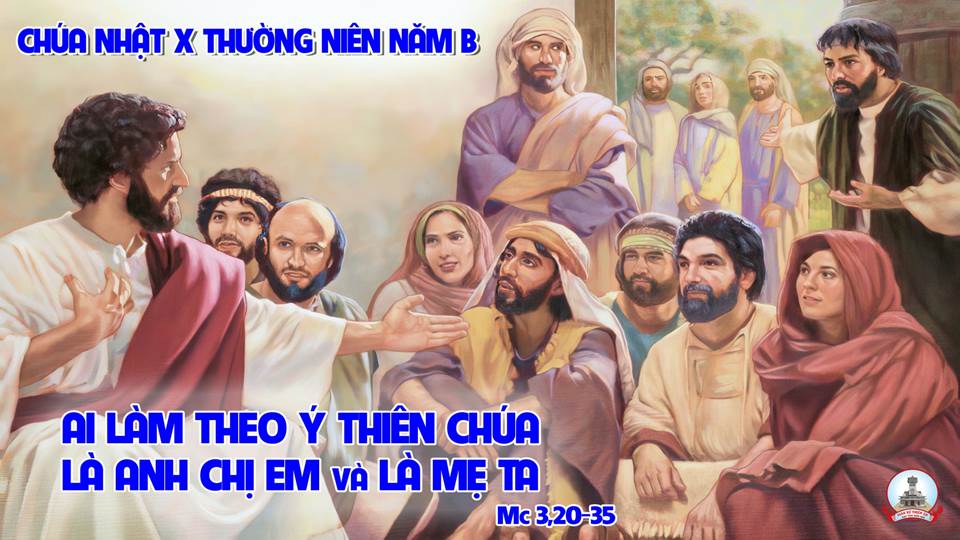 Ca Nguyện Hiệp LễDạy Con Nên Nhân ChứngSt: Nguyễn Ngọc Tiến
Pk1: Chẳng mong Ngài cất đi những buồn đau đến trong cuộc sống. Chẳng mong Ngài xóa đi những bất bình ghen ghét kiêu căng.
***: Mà chỉ mong Ngài giúp con, biết đón nhận từ trong cuộc sống này những bất toàn những chán chường những thất vọng hiển nhiên đã có.
***: Chỉ mong Ngài hun đức con thành vững vàng, dạy con sống khiêm nhường từ tâm, để con lúc gian nan vẫn nhận ra Chúa bước bên con giữa cuộc sống này.
Pk2: Chẳng mong Ngài phá tan những địch nhân nhẫn tâm hại con. Chẳng mong Ngài tách con xa những kẻ gian ác kiêu căng.
***: Mà chỉ mong Ngài giúp con sống giữa đời bằng tinh thần khó nghèo sống thứ tha sống mến yêu với những người dù không theo Chúa.
***: Dạy con nên nhân chứng tin mừng nước trời bằng lẽ sống khiêm nhường từ tâm. Để con rắc gieo trên cánh đồng hoang phế lúa yêu thương trĩu lời Chúa truyền.
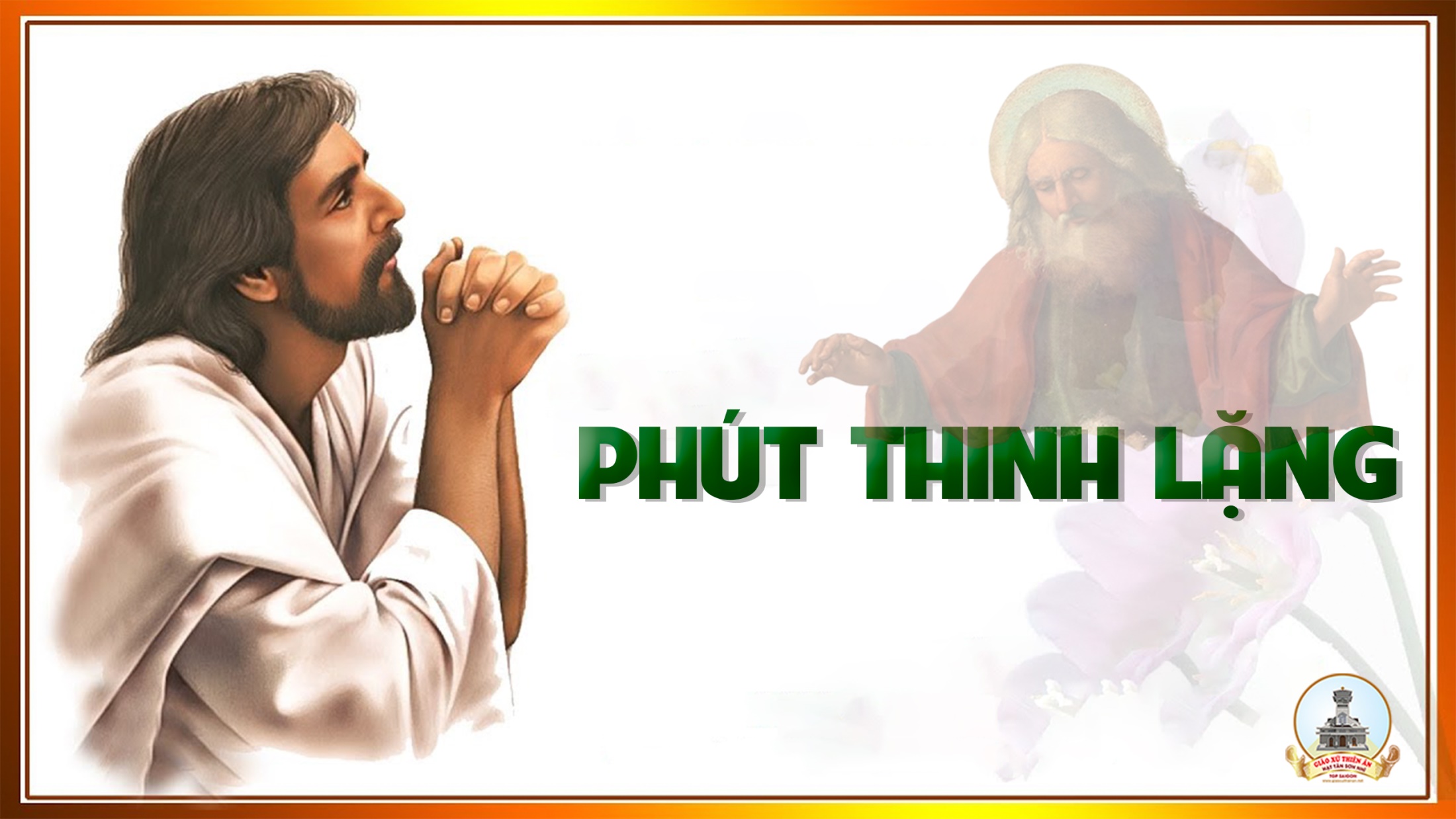 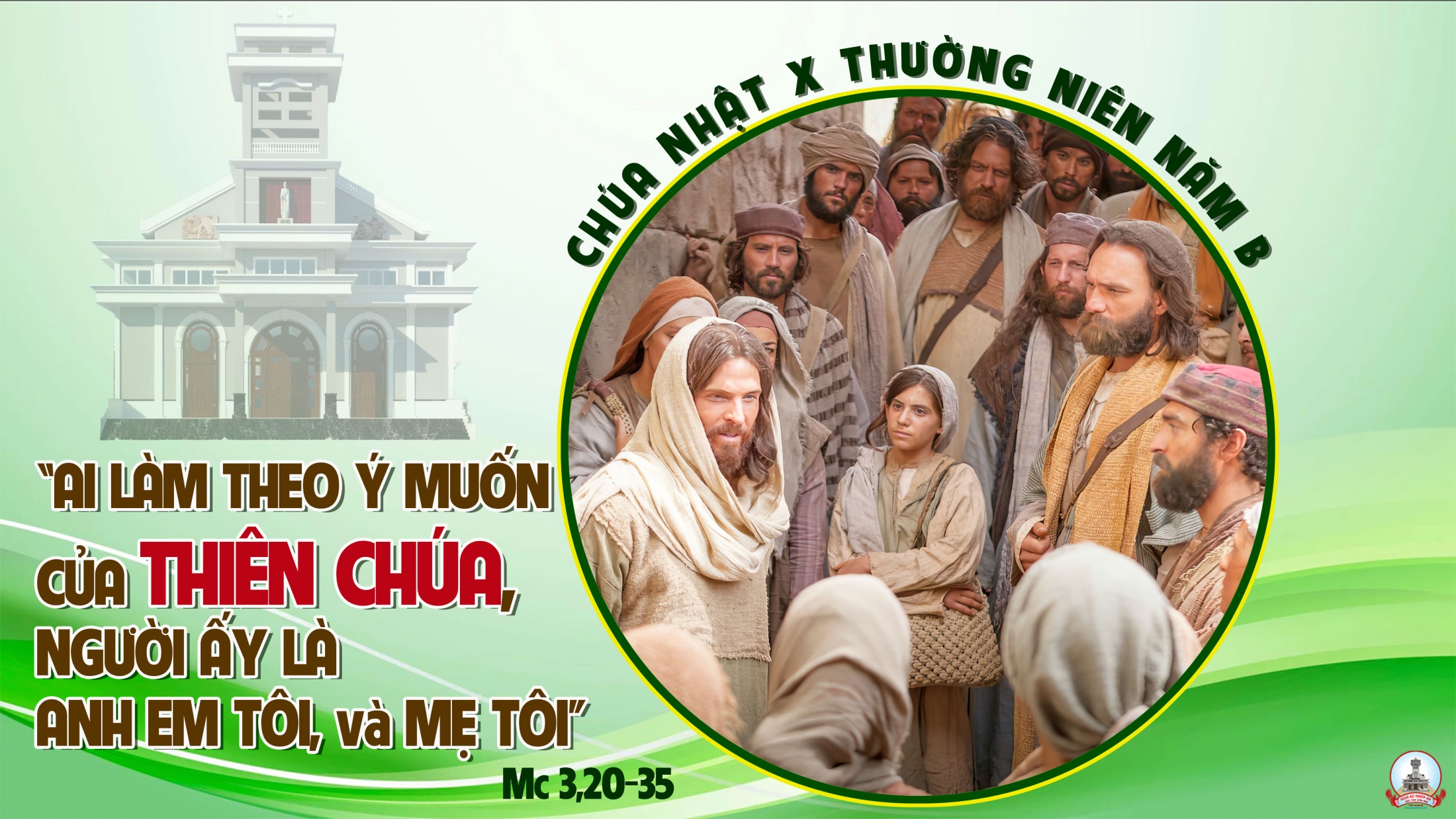 Ca Kết LễThắp Sáng Trong ConSr. Trầm Hương
Đk: Thắp sáng lên trong con tình yêu Chúa. Thắp sáng lên trong con tình tuyệt vời.
Tk1: Để con hân hoan đem tin yêu đi về muôn lối. Tựa như mưa tuôn, mưa hồng ân Chúa trên trần đời.
Đk: Thắp sáng lên trong con tình yêu Chúa. Thắp sáng lên trong con tình tuyệt vời.
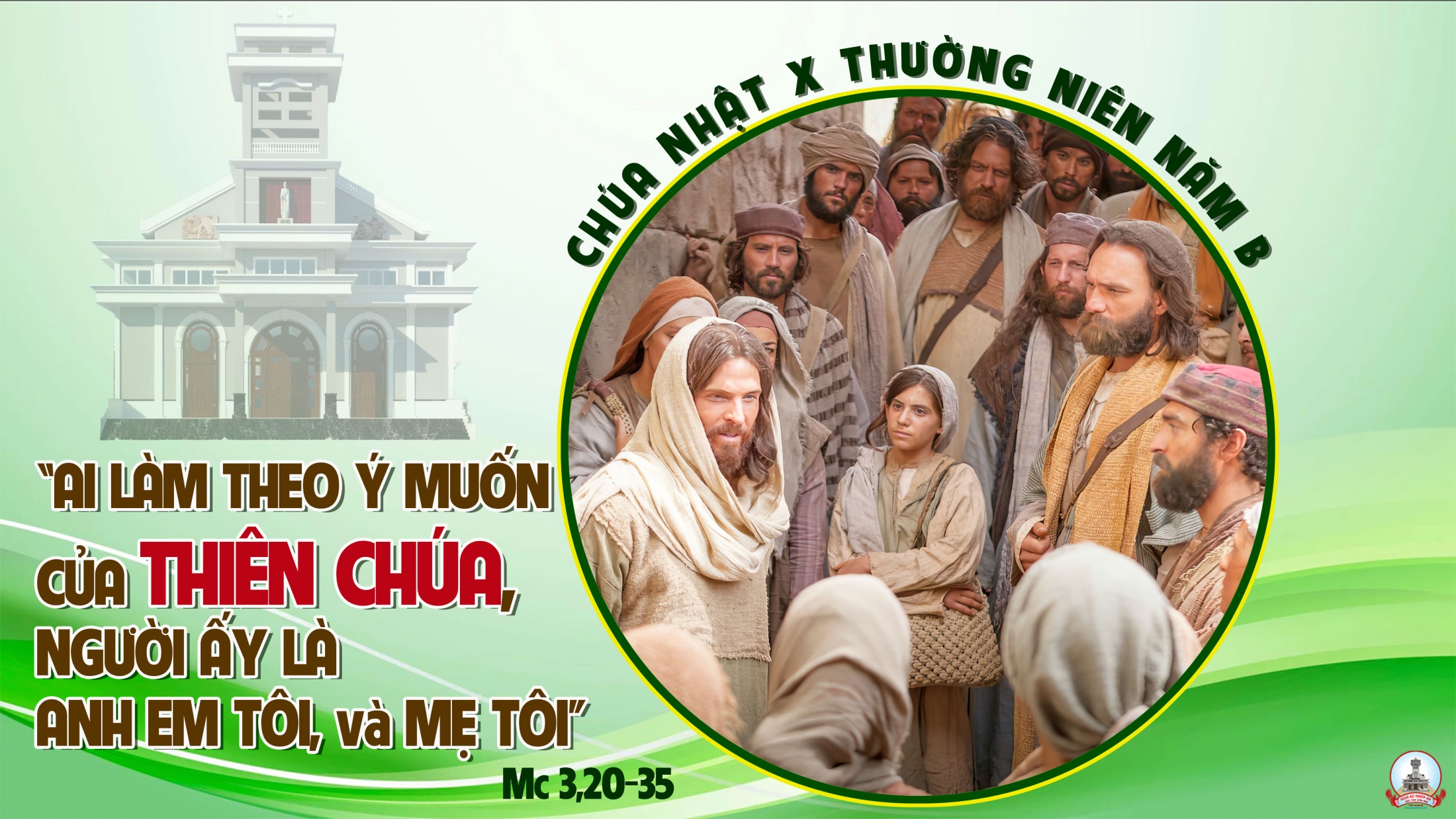